DISEÑEMOS UNA ESTRATEGIA…
Equipo 3:
Maestros cuarto y sextos grados,
Prof Educación física
Prof. Red Escolar
DISEÑEMOS UNA ESTRATEGIA…
Para definir la competencia a fortalecer y la habilidad socioemocional, puede apoyarse en el contenido de la siguiente tabla:
ANEXO 1
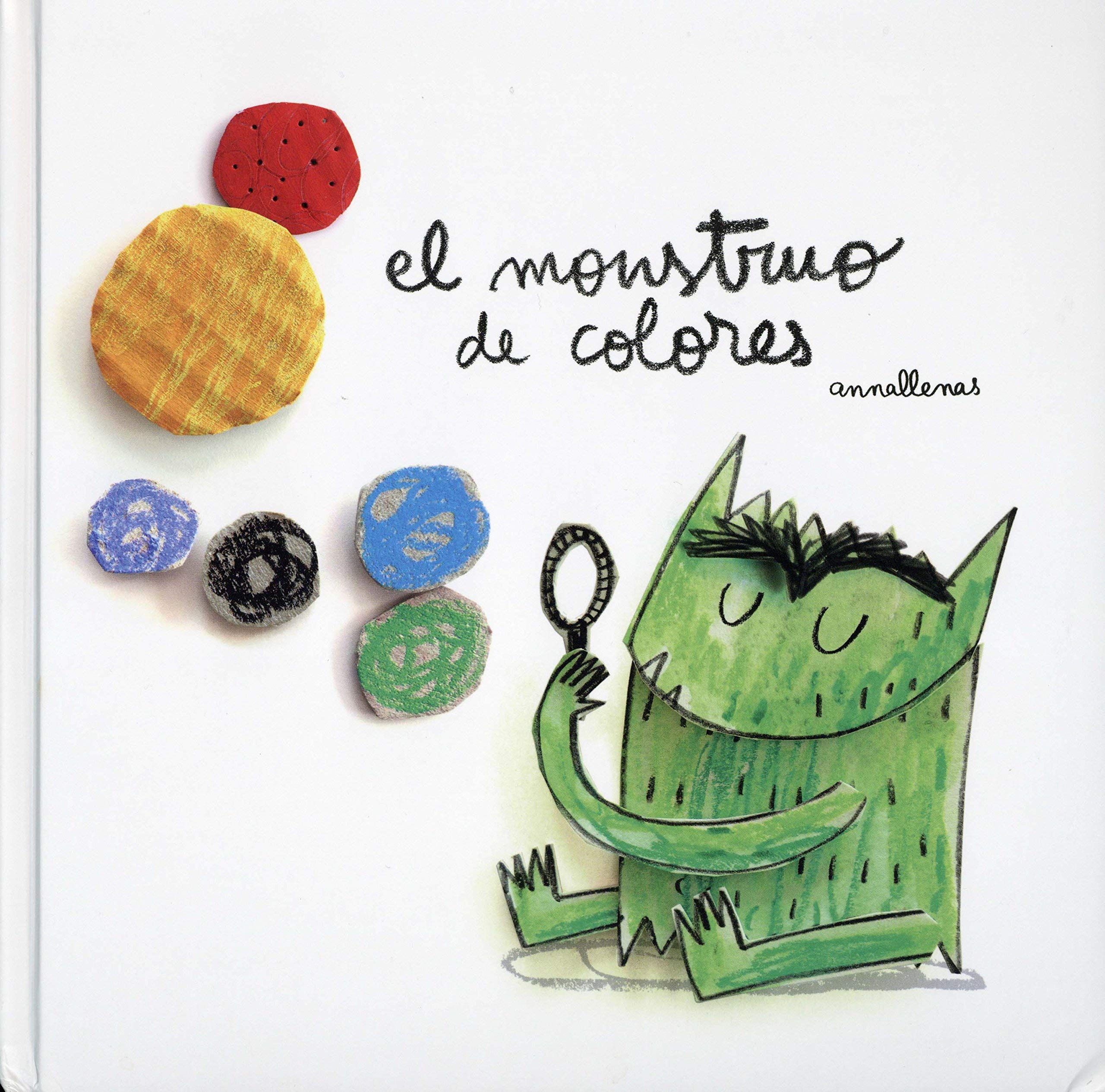 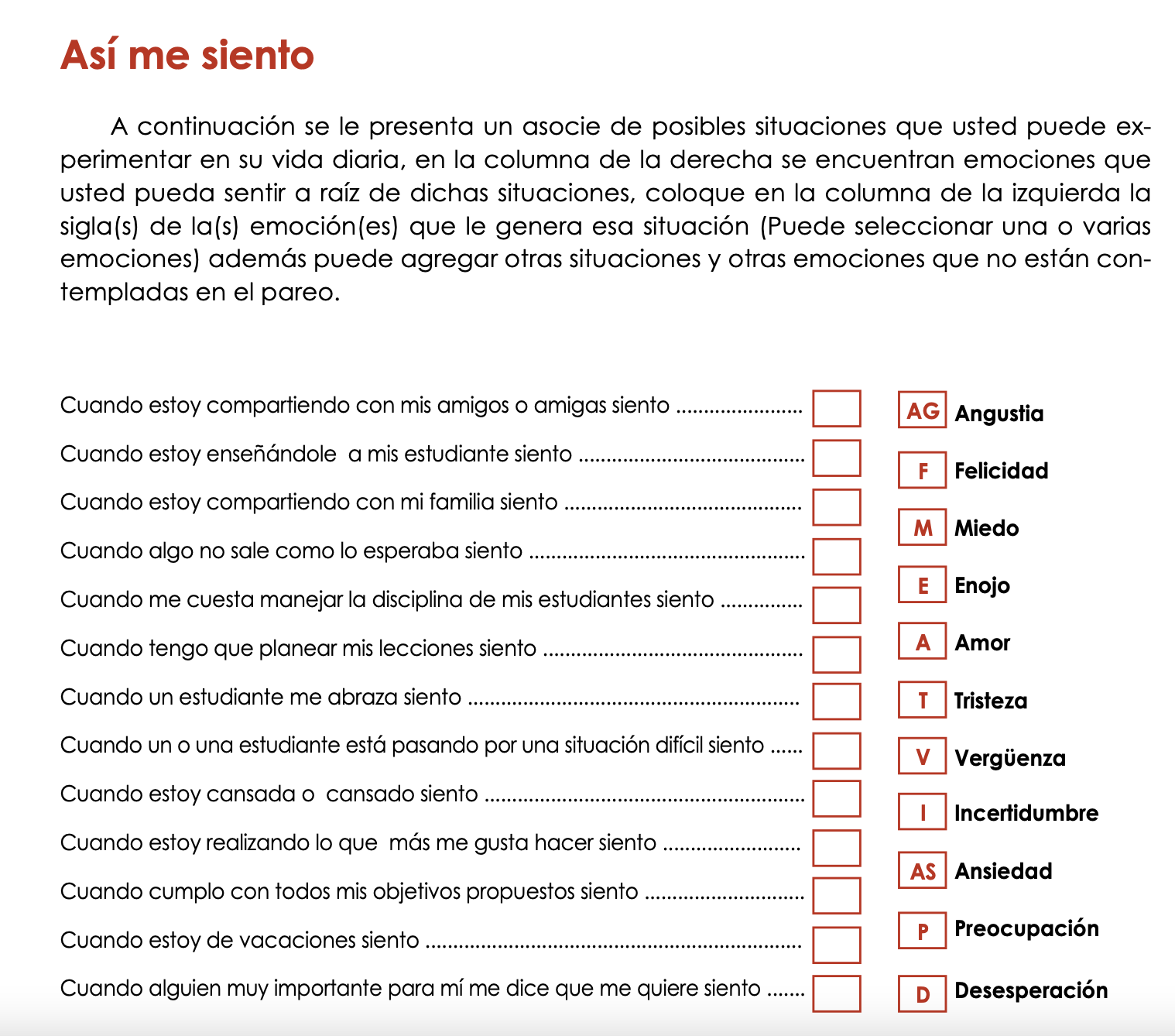 ANEXO 2
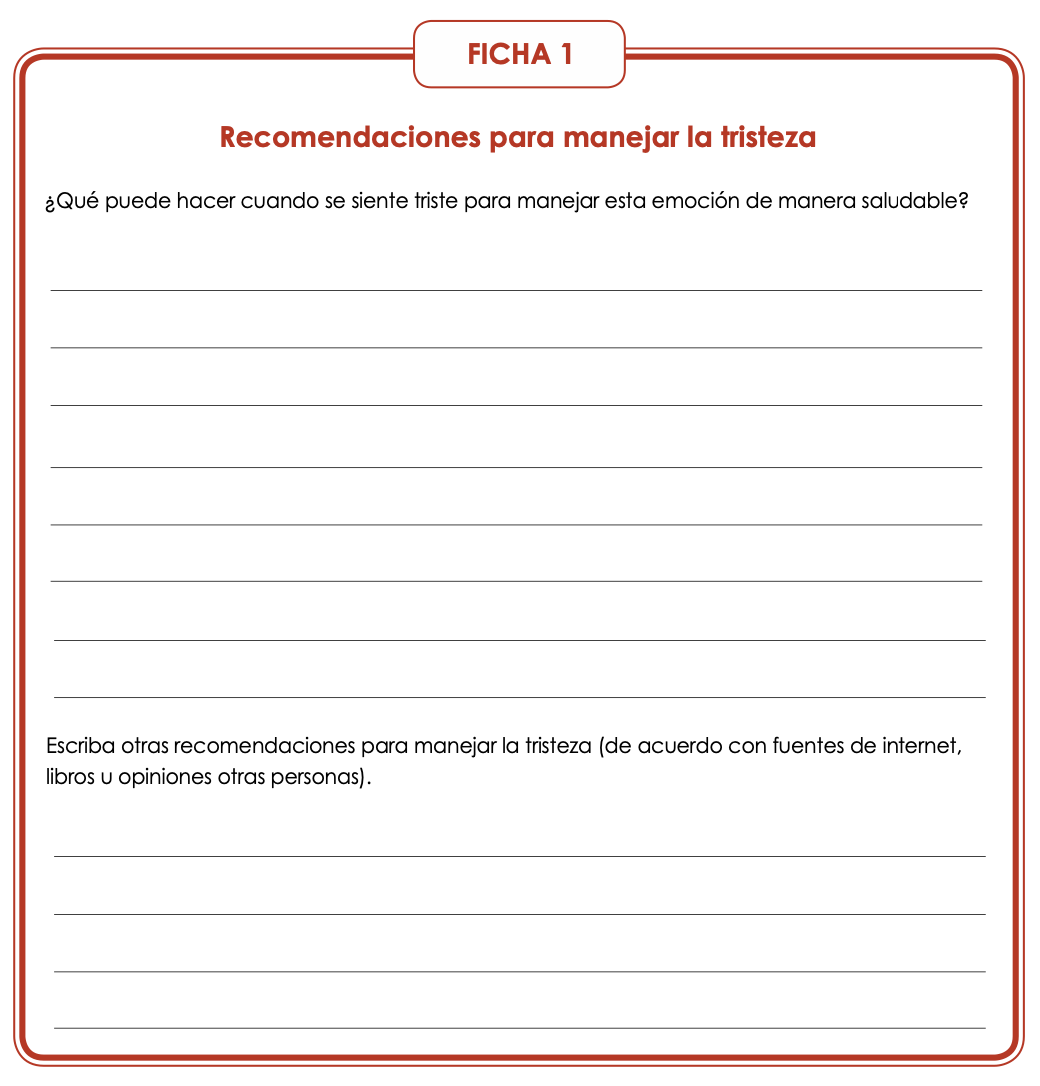 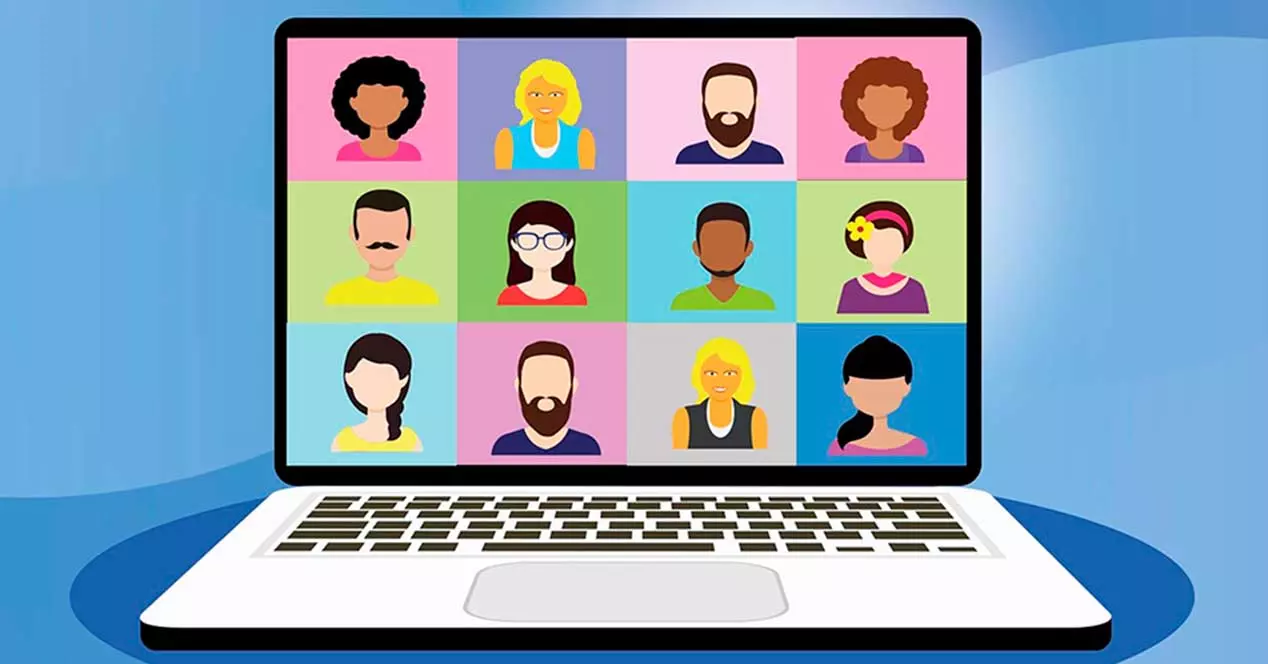 Videollamada grupal
ANEXO 3
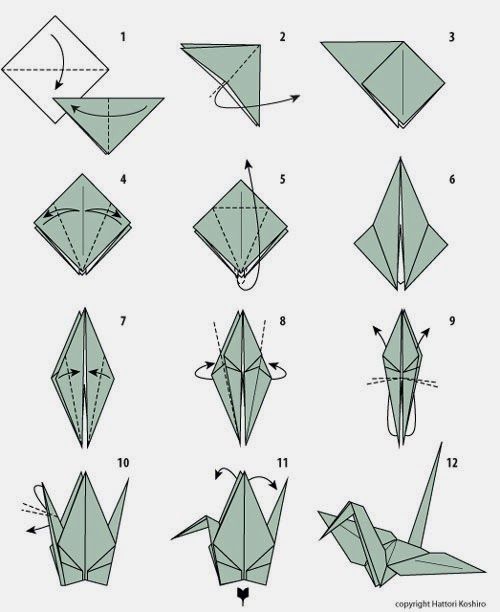 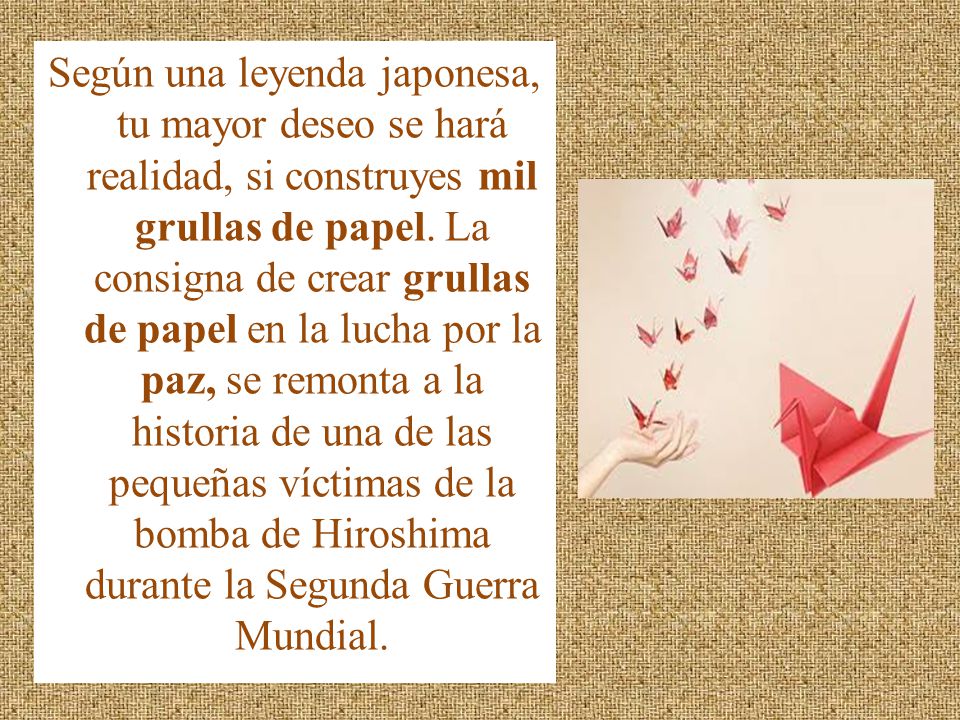 La grulla de la paz
ANEXO 4
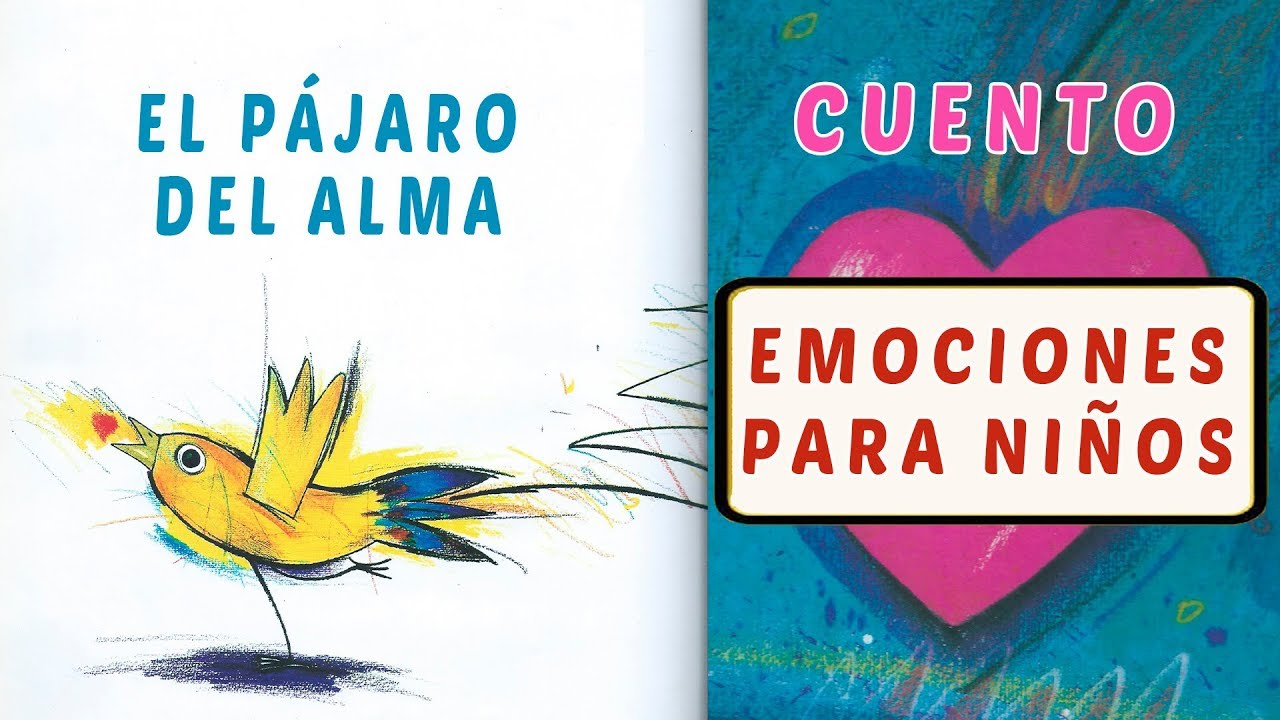